Bonjour!
lundi, le dix mars
Travail de cloche
Translate into French, using the verb falloir*: It is necessary that they do the laundry.

* Il faut
Bonjour!
lundi, le dix mars
Claude Raymond était le premier Québecois qui jouait pour les Expos de Montréal.
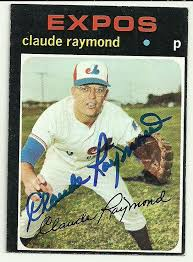 le roman photo
pp. 296 - 297
Pensez à quelqu’un qui n’est pas un élève à LCHS, mais qui tout le monde sait qui c’est.

Vous êtes écrivain(e) pour un site-web des ragots.

Écrivez un gros titre  qui se sert du subjonctif qui dit quelque chose scandaleuse de cette personnage.
Louise a cent livres.
Grégoire a mille livres.
Grégoire a plus de livres que Louise.
Louise a moins de livres que Grégoire.
Louise va tout de suite à la Librairie de la Caserne de Pompiers pour acheter neuf cents livres.
Après avoir magasiné, Louise aura autant de livres que Grégoire.
conjunctive phrases which require the subjunctive
Bien que je fasse la vaisselle, ma femme dit que je suis paresseux.
Ma femme dit que je suis paresseux bien que je fasse la vaisselle.
Ses parents lui donnent de l’argent afin qu’il puisse assister au spectacle. 
Je ne mangerai pas de viande jusqu’à ce que j’aie € 5000. 
Il a volé ma voiture de peur que je ne devienne un chauffeur d’Uber.
Pierre ne chante jamais sans que Robert ne joue du piano.
J’aurai faim à moins que je n’aille à l’épicerie.
À moins que je n’aille à l’épicerie, j’aurai faim.
Devoirs
Billet de sortie
Translate into French: Even though we are on vacation, we speak French every day.